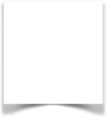 نشاط
أدوات
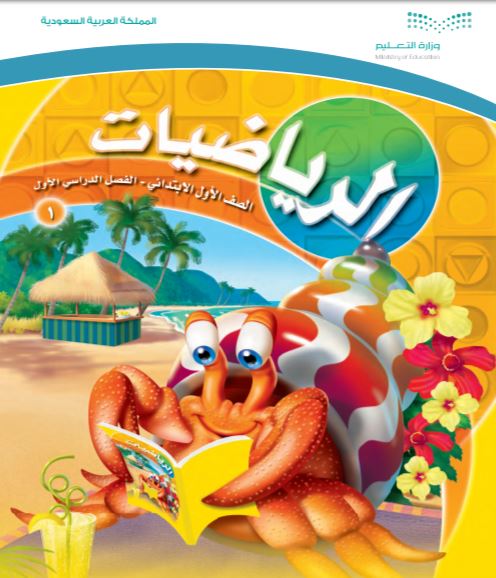 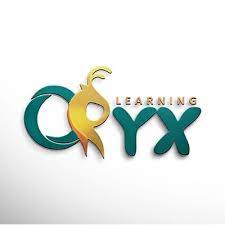 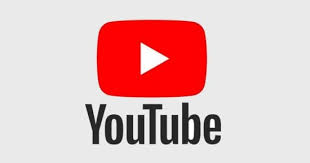 الفصل الثاني عشر
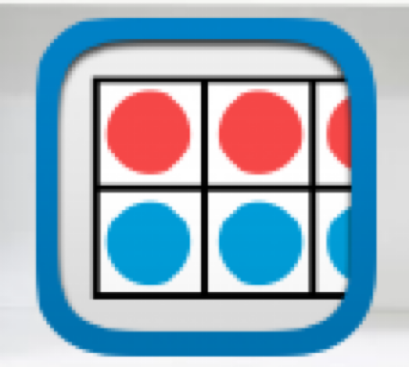 الأشكال الهندسية والكسور
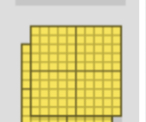 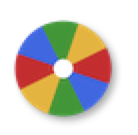 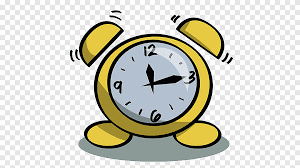 (١٢-٨) الثلث والربع
١
١
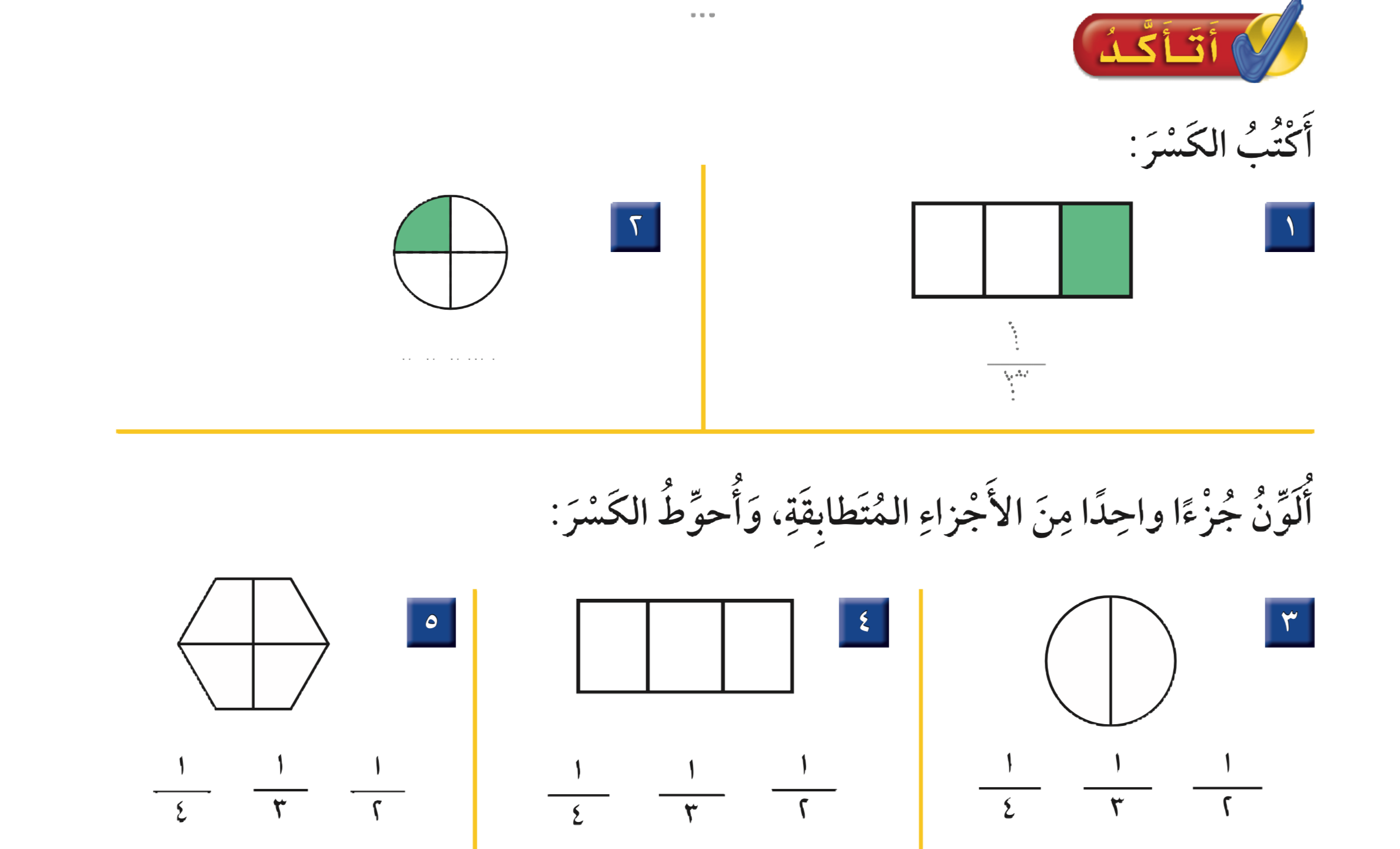 ٣
٤
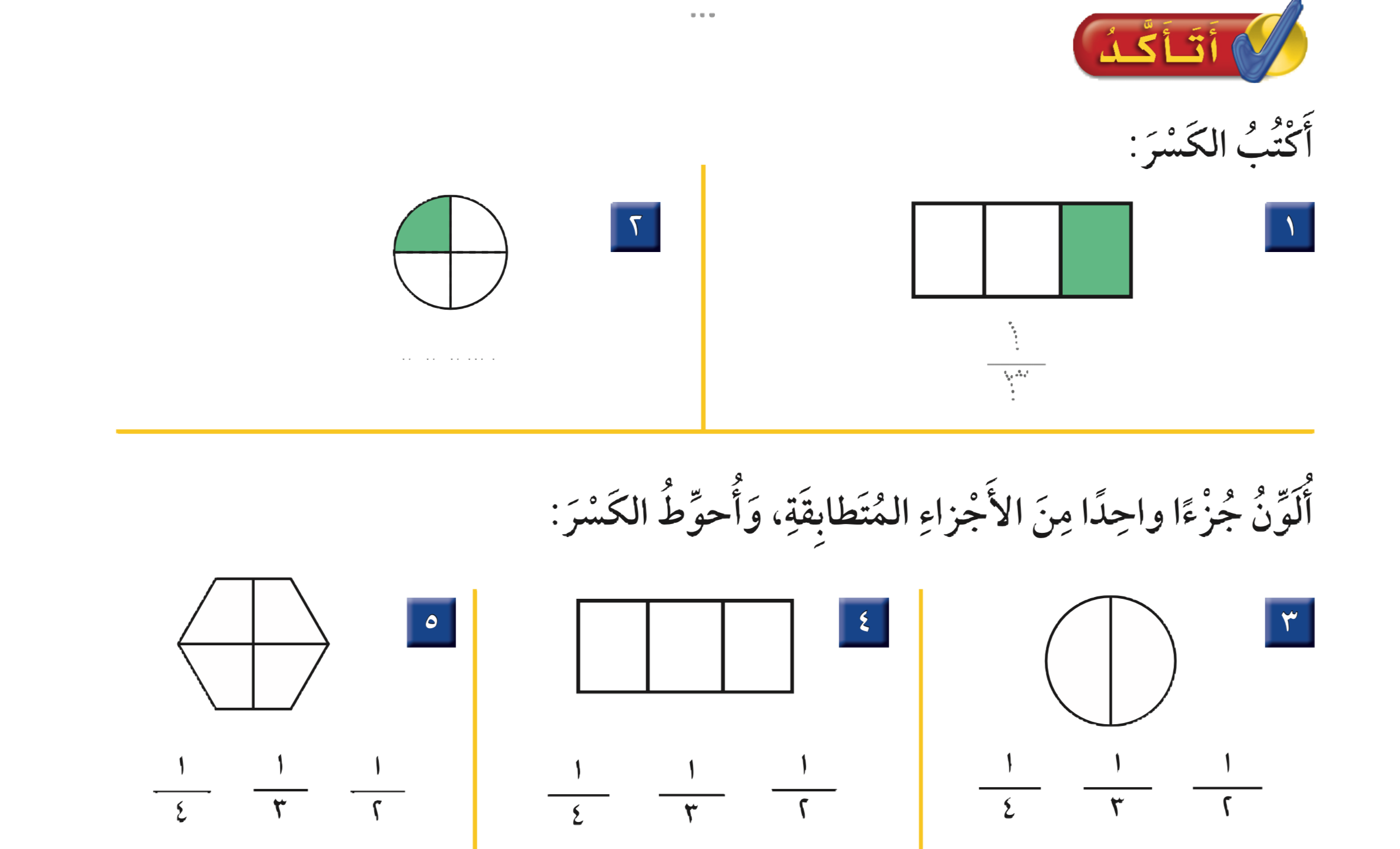 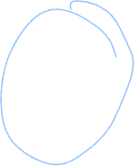 ١
١
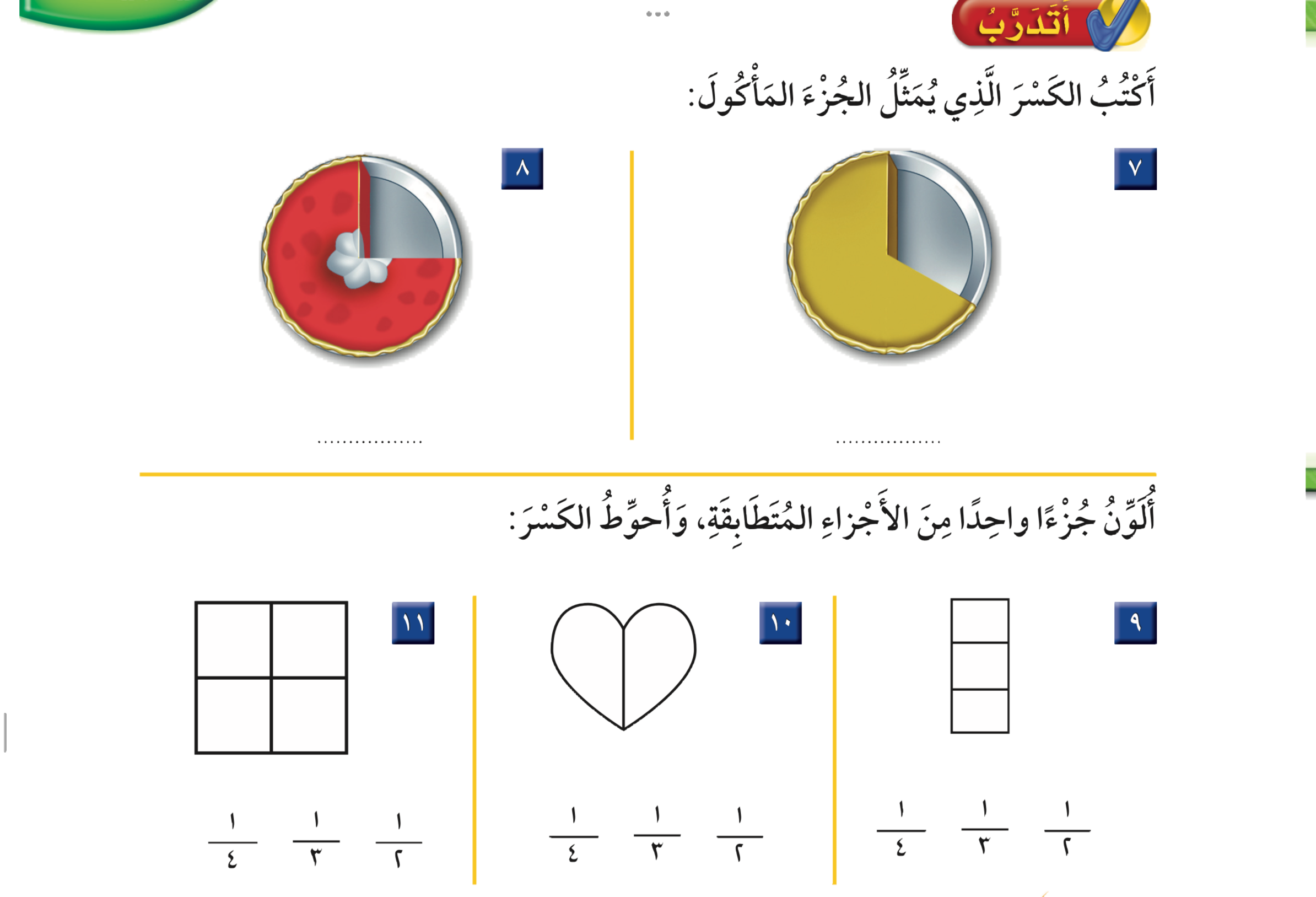 ٣
٤
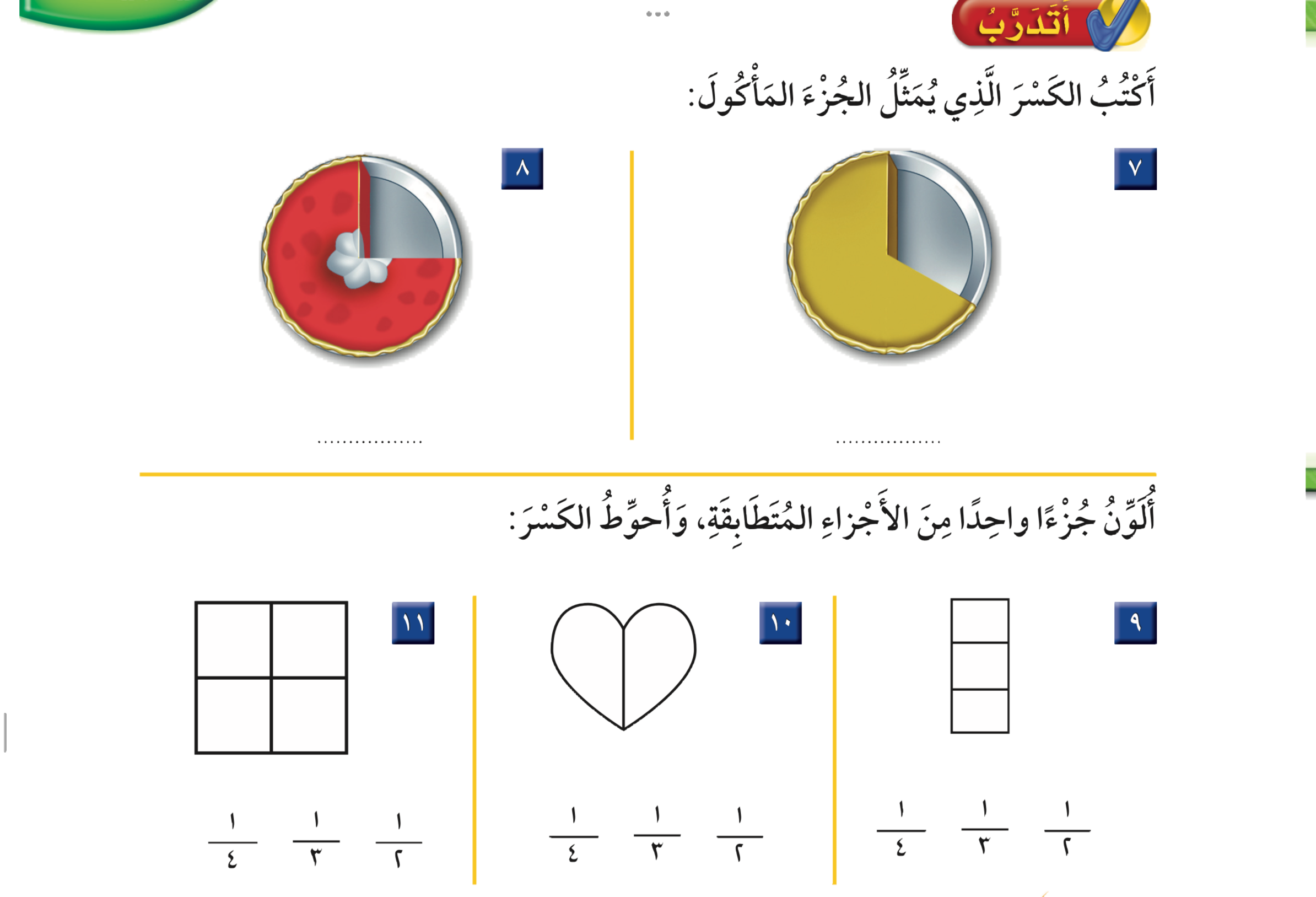 ١
٤
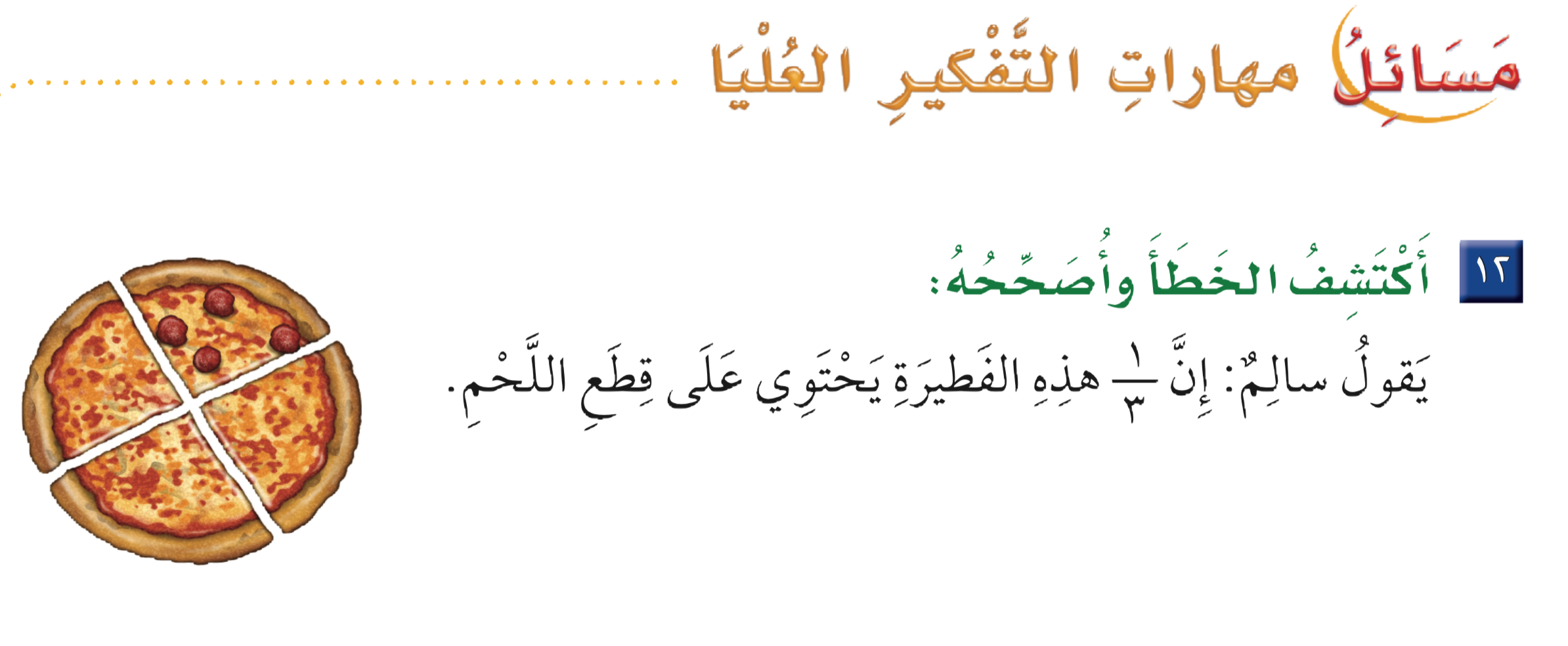